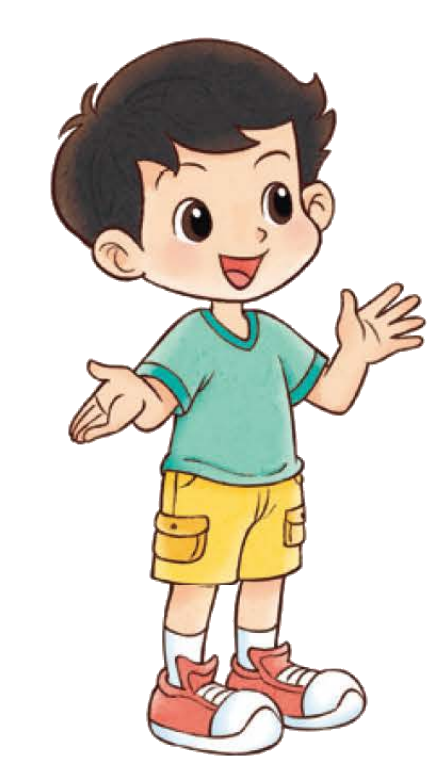 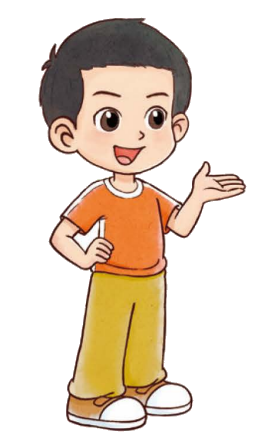 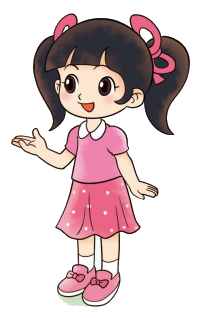 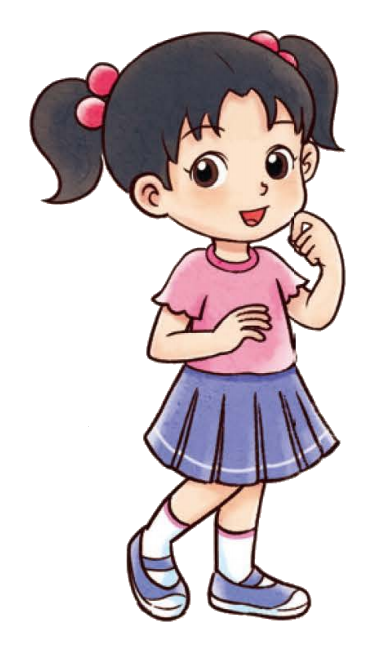 一年级下册  第五单元  100以内数加与减（一）
算一算
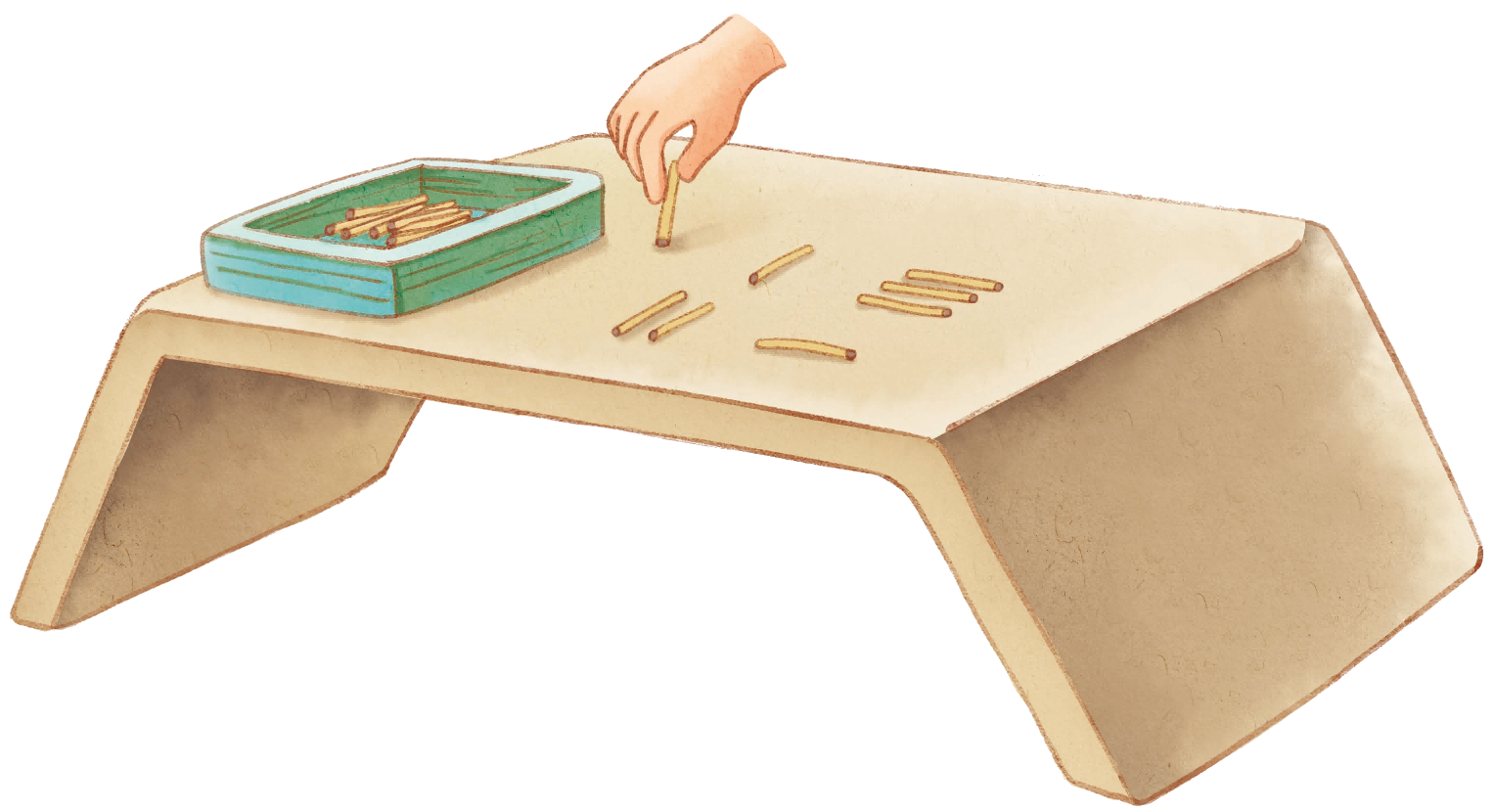 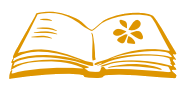 中国古代的算筹记数，在世界数学史上是一个伟大的创造。算筹分为纵式和横式。表示两位数时，个位用纵式，十位用横式。
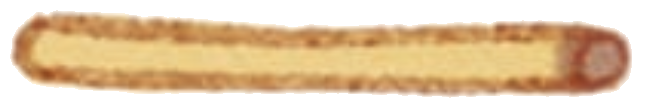 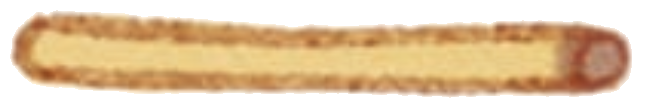 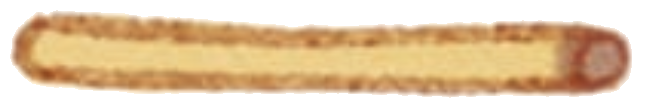 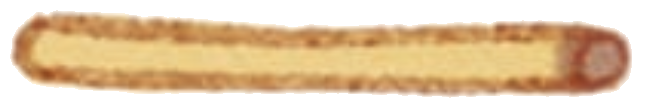 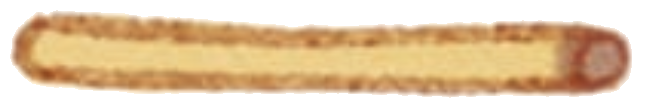 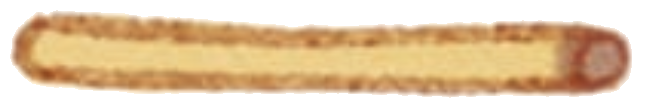 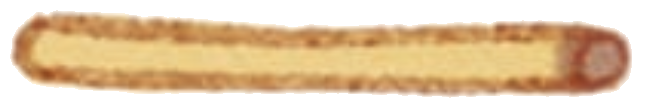 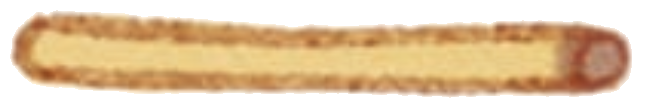 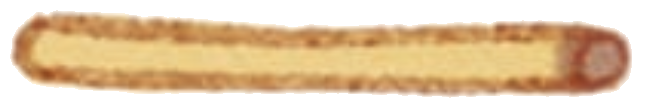 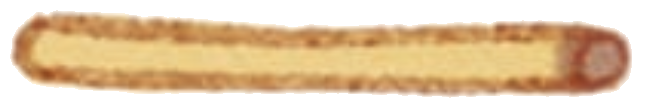 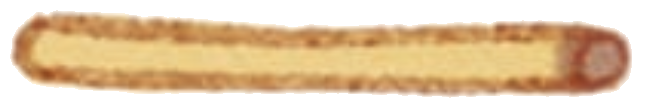 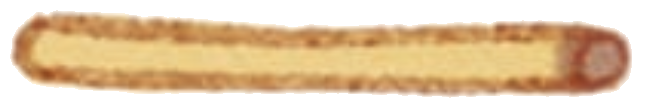 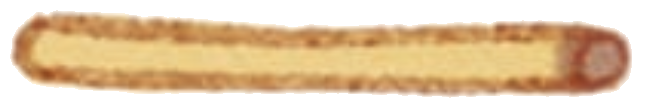 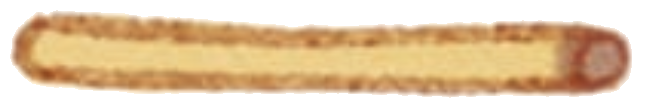 下图表示的是用算筹计算12＋31=43的过程，你能看懂吗？说一说。
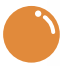 12
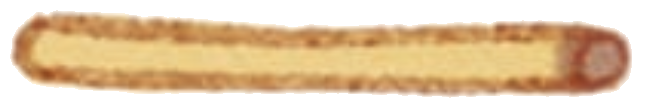 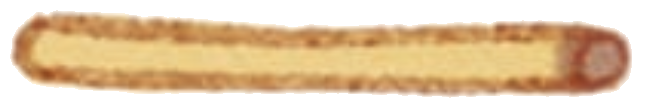 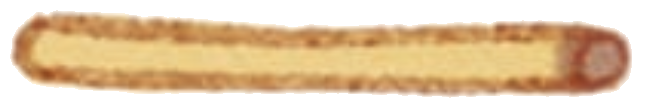 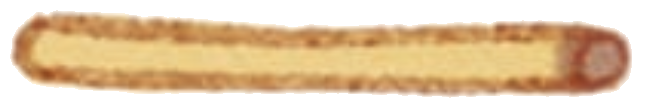 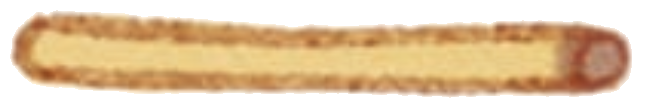 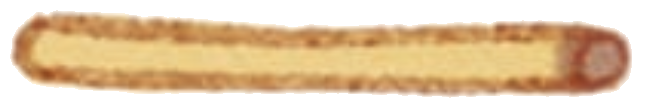 31
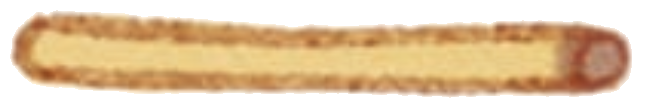 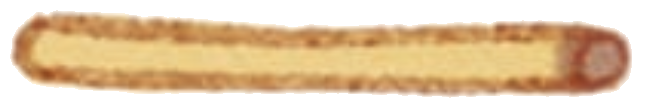 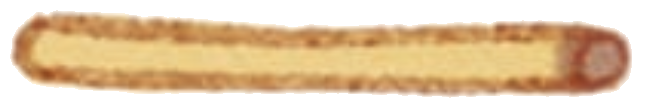 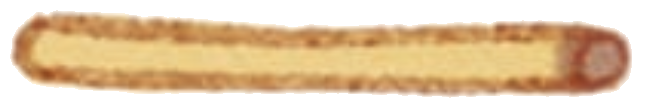 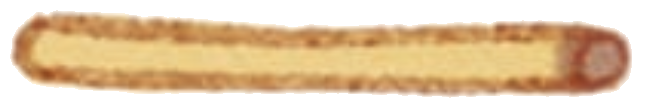 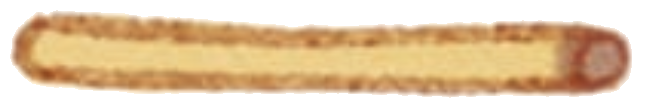 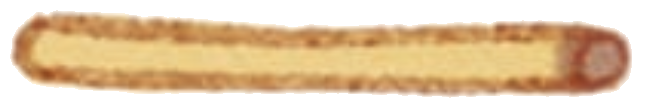 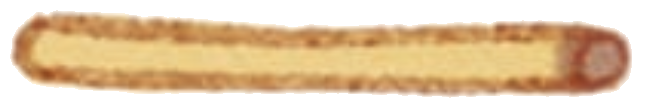 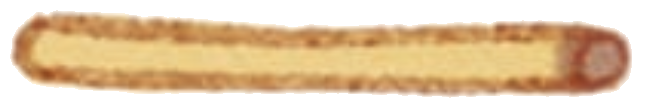 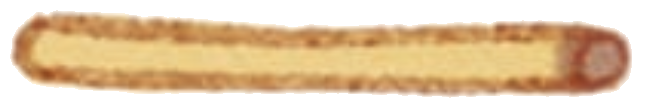 43
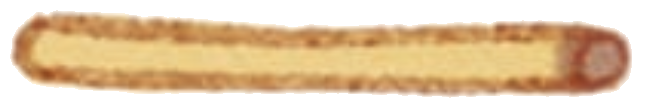 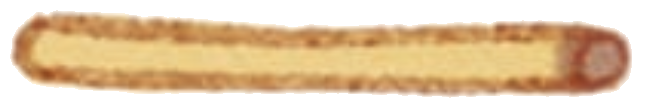 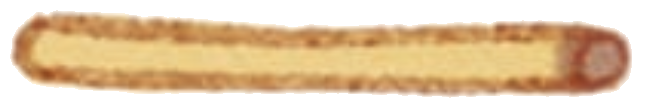 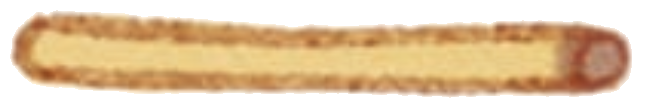 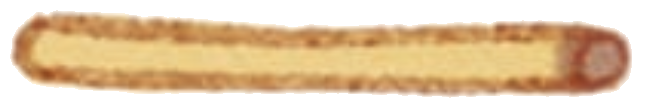 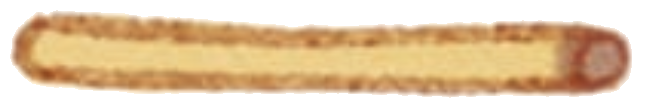 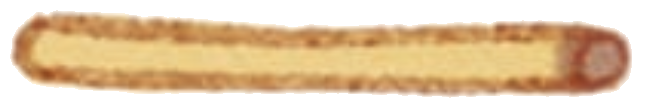 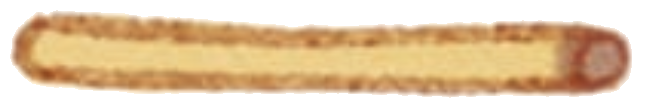 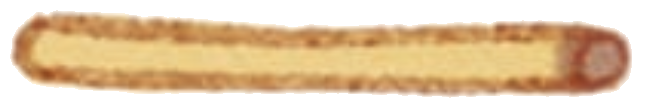 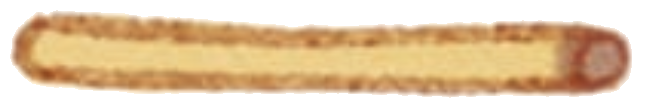 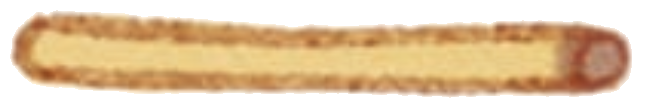 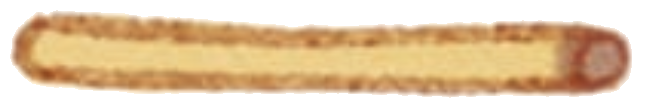 比一比，认一认，说一说。
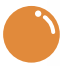 十位
个位
12
12
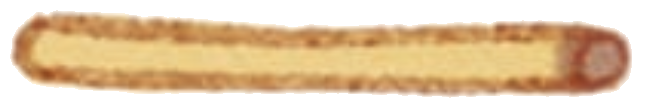 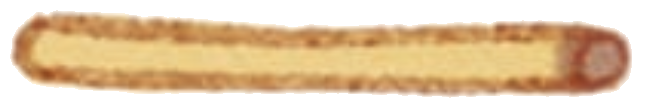 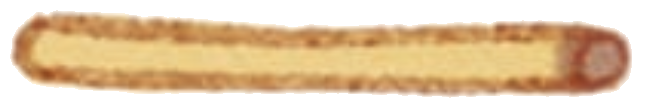 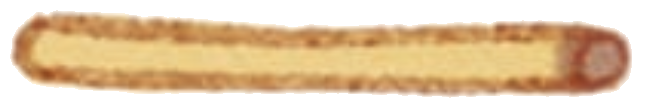 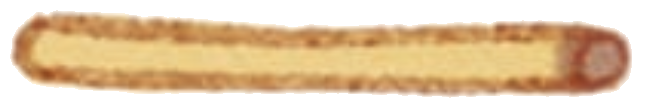 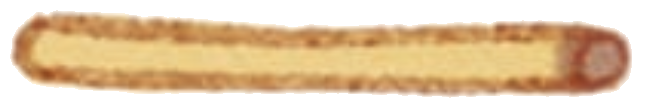 31
31
＋
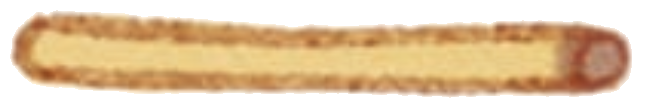 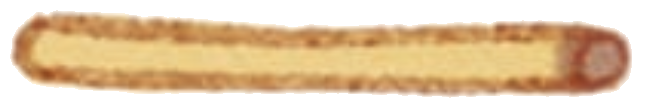 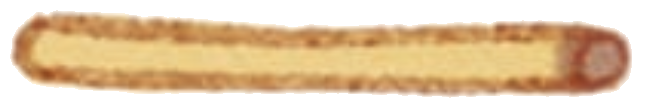 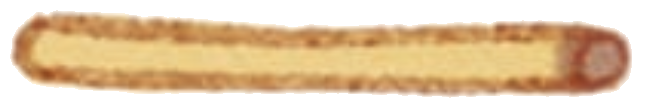 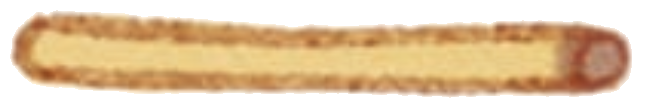 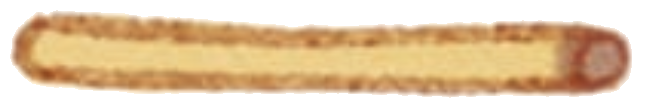 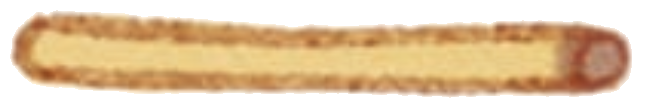 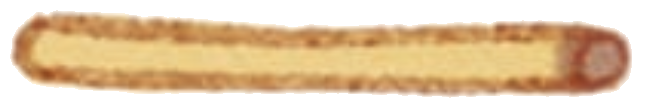 4
3
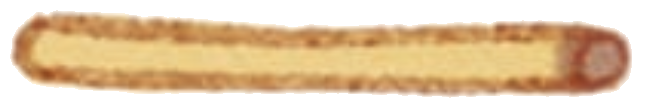 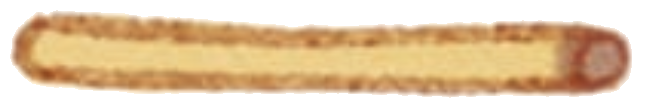 43
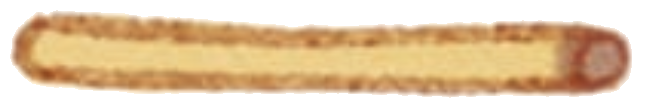 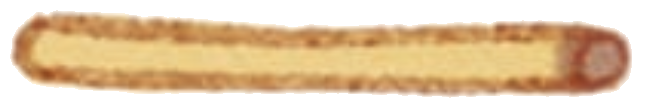 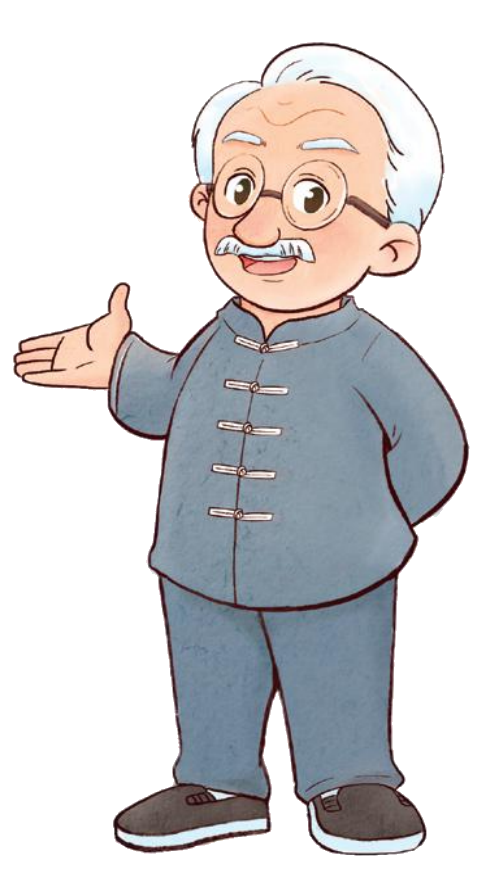 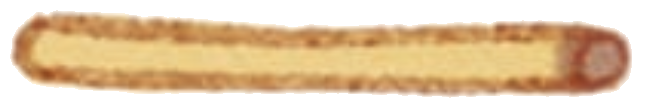 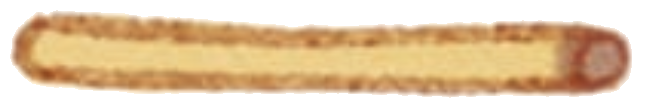 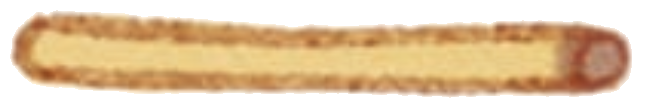 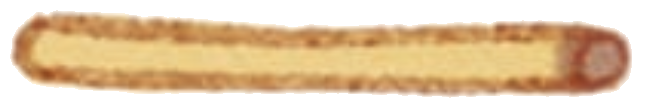 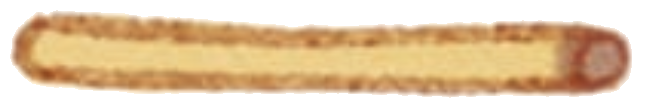 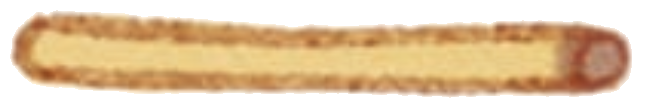 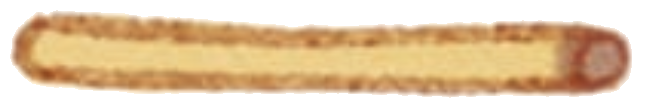 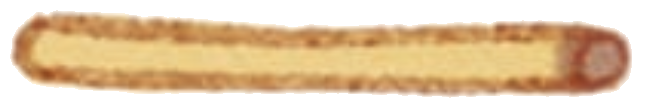 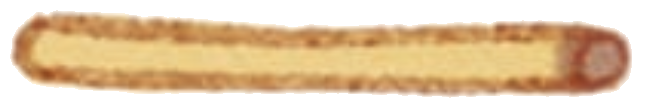 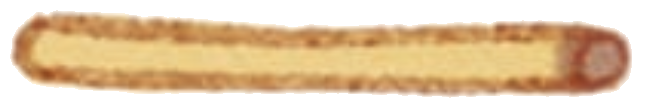 这就是竖式计算。
比一比，认一认，说一说。
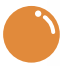 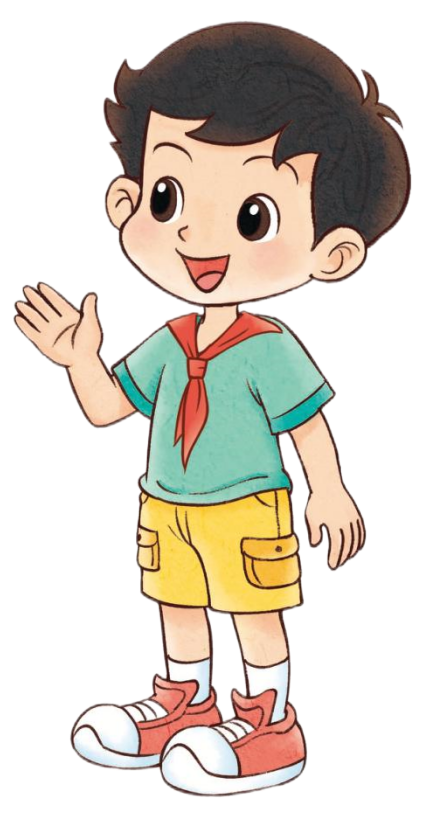 十位
个位
算筹、竖式、计数器有点像。
12
31
＋
4
3
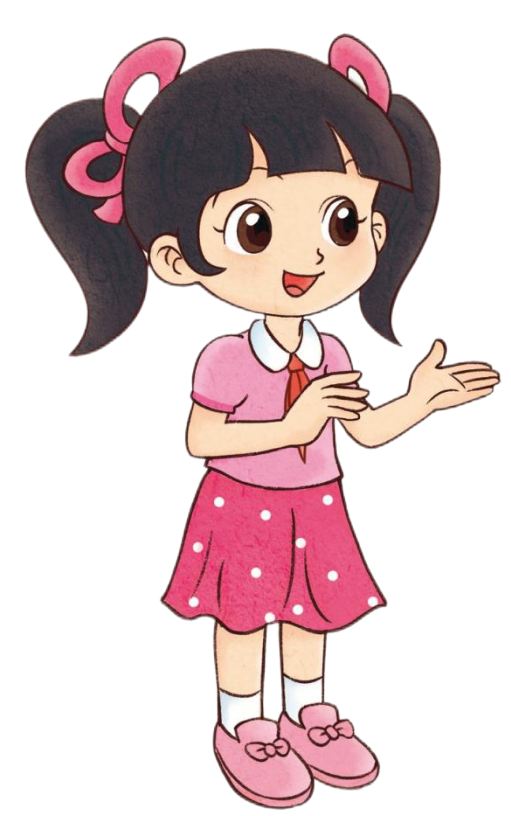 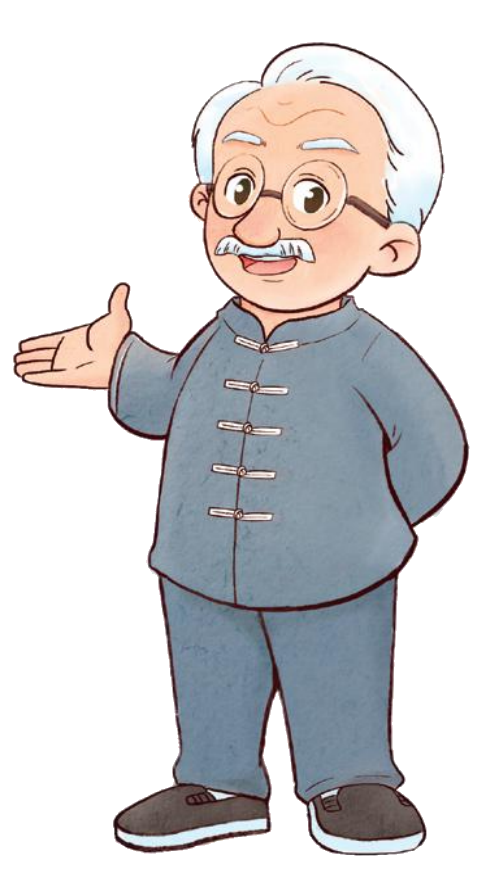 2和1相加得3，写在个位上，1和3相加得4，写在十位上。
这就是竖式计算。
和加法竖式一样，个位和个位对齐，十位和十位对齐。
十位
个位
算筹、计数器呈现了34－22的过程，你能用竖式表示吗？
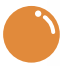 34－22＝
12
十位
个位
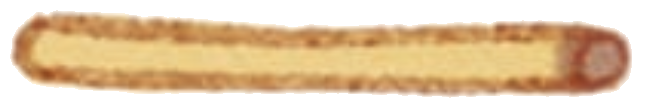 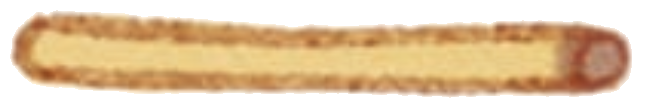 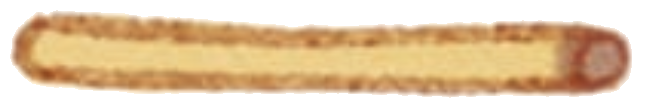 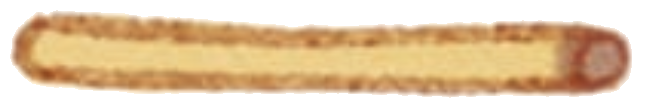 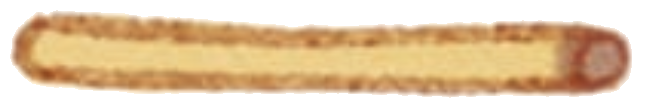 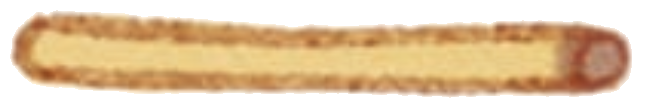 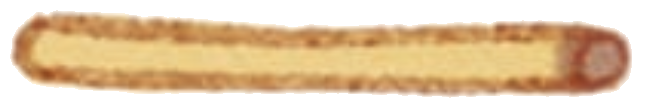 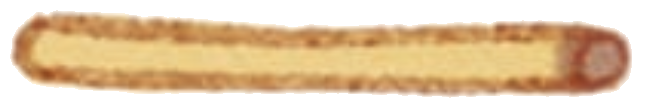 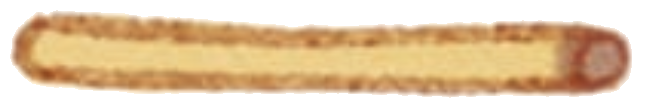 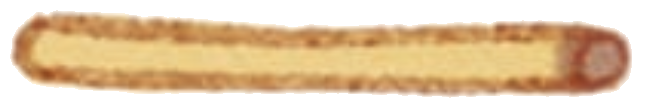 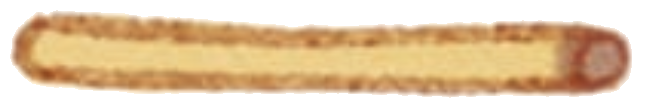 34
22
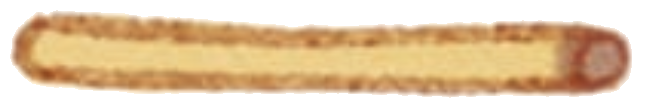 －
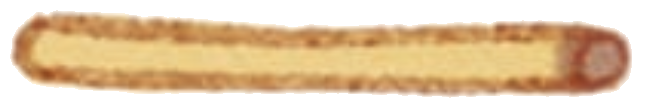 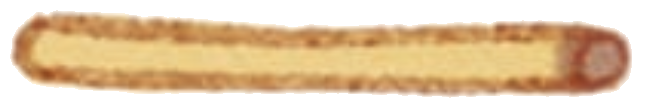 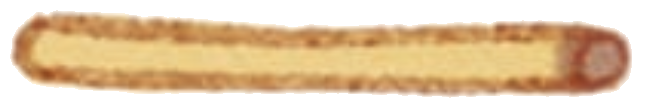 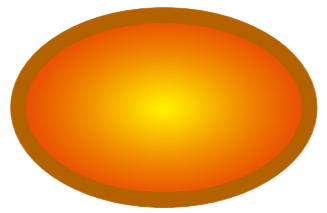 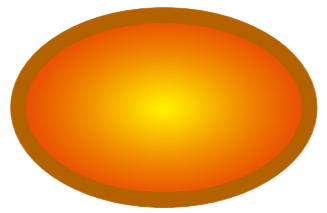 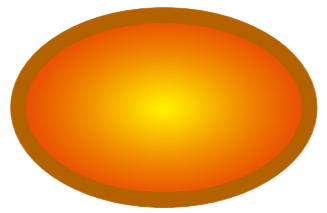 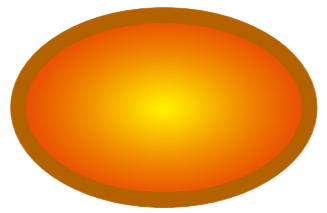 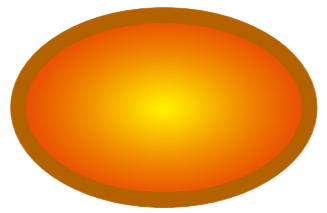 1
2
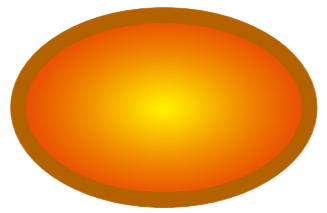 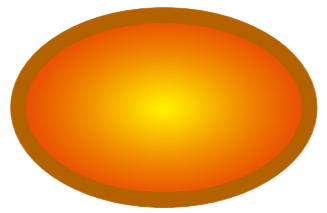 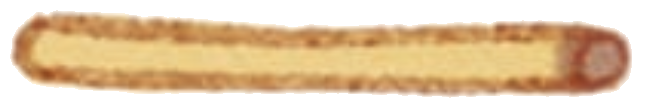 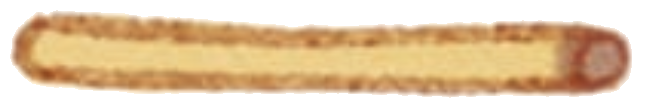 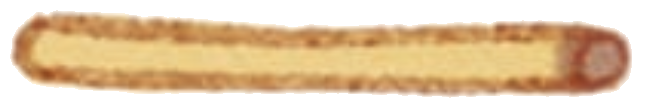 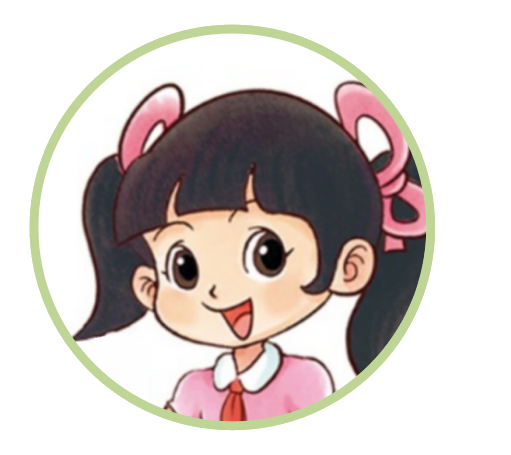 33
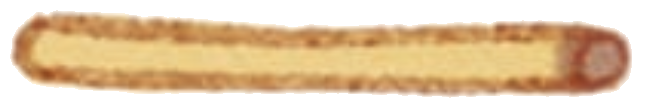 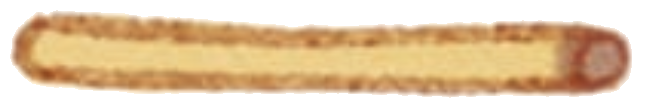 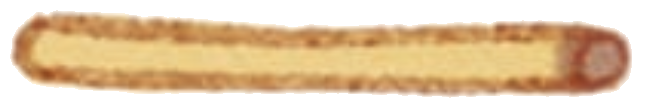 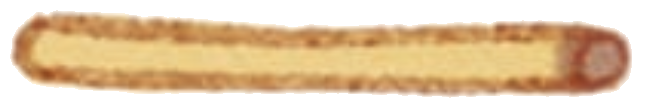 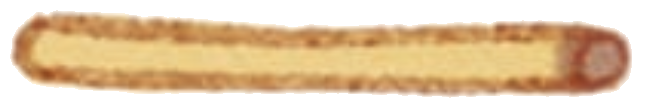 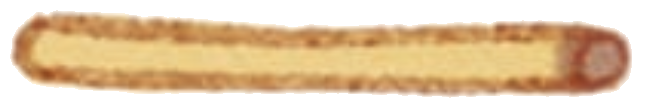 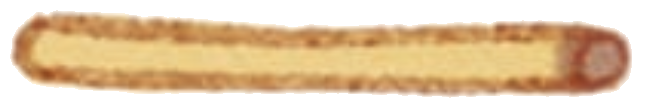 21
－
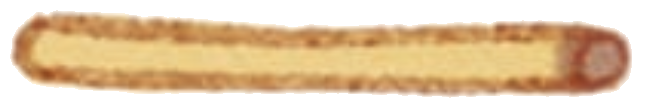 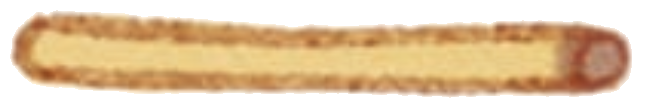 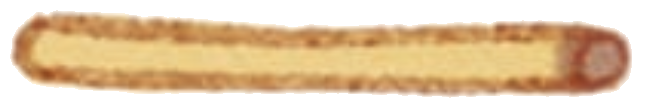 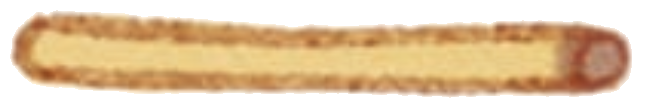 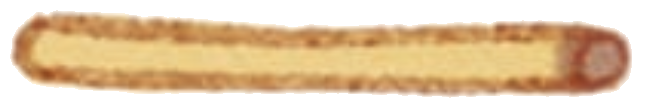 12
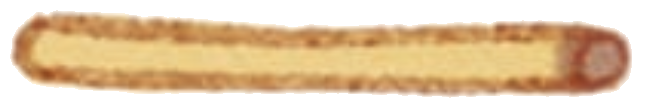 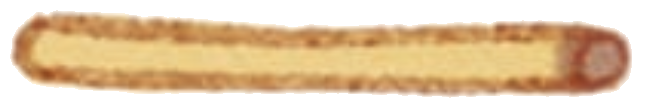 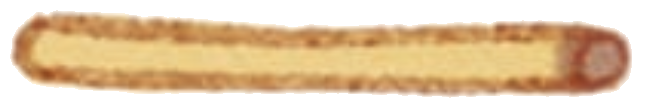 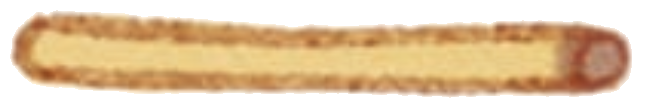 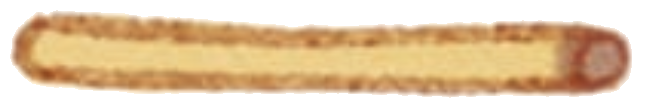 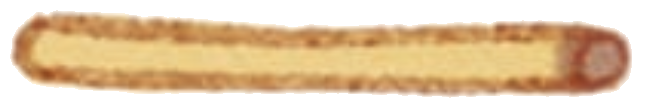 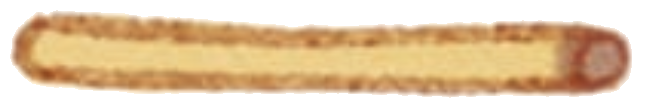 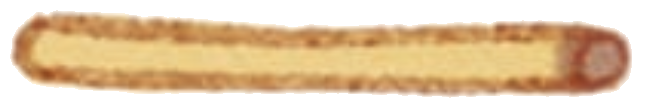 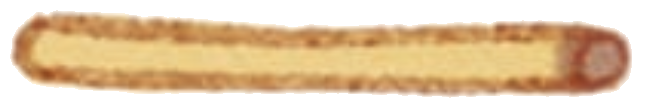 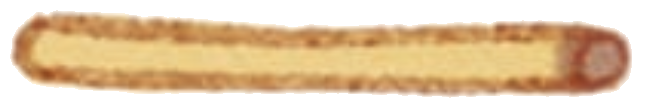 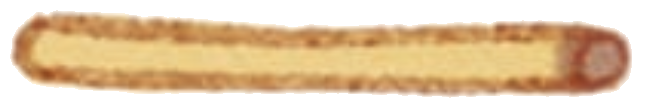 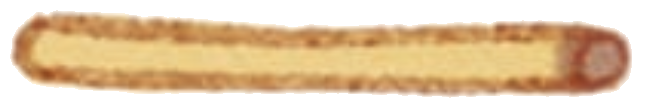 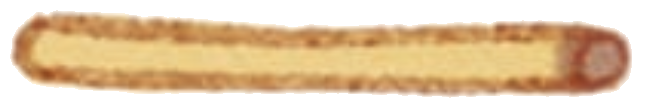 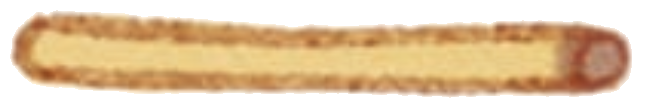 23
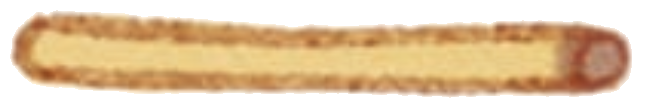 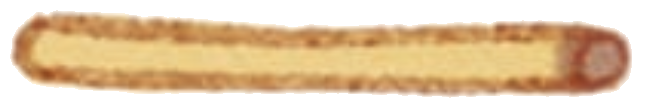 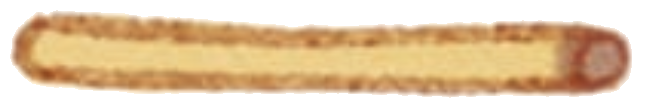 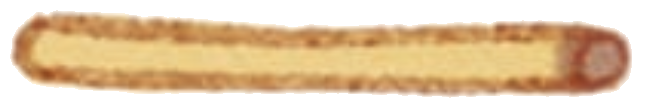 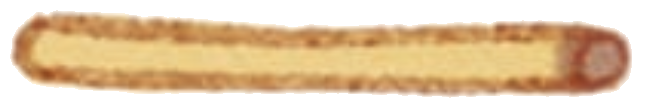 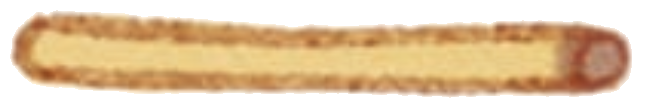 21
＋
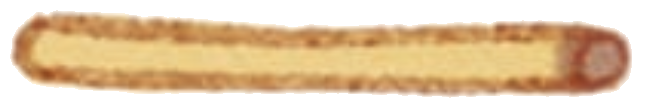 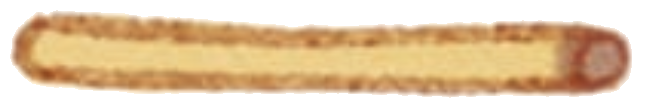 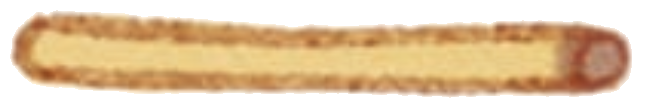 44
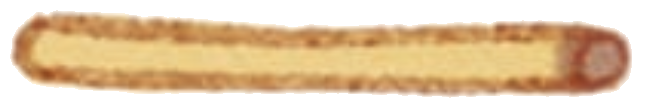 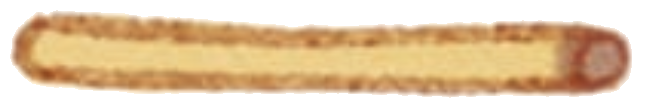 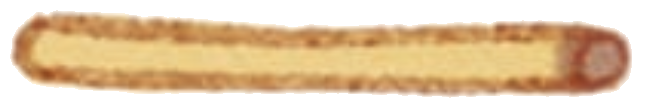 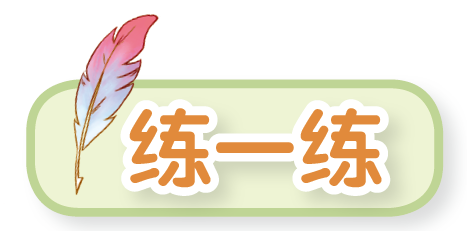 连一连。
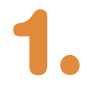 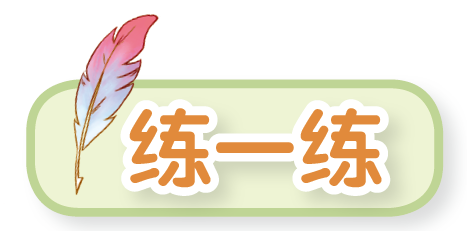 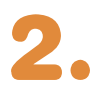 用竖式计算。
76
68
44
54
23
11
32
23
＋
－
＋
－
57
31
99
76
36人
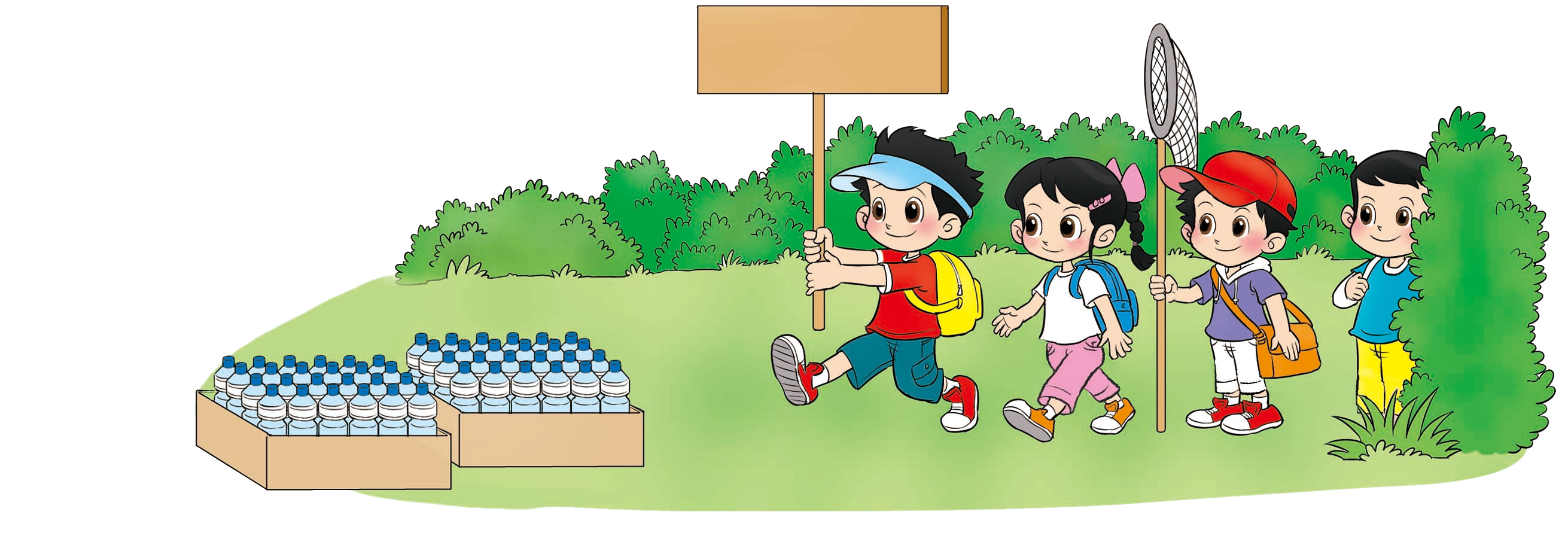 48
48瓶
36
－
12
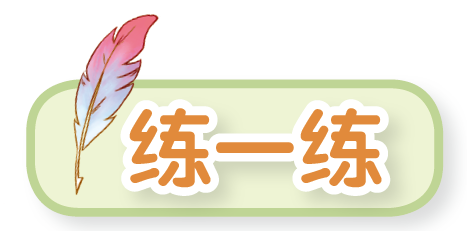 每人1瓶水，还剩多少瓶水？
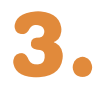 48－36＝12（瓶）
你有什么收获？